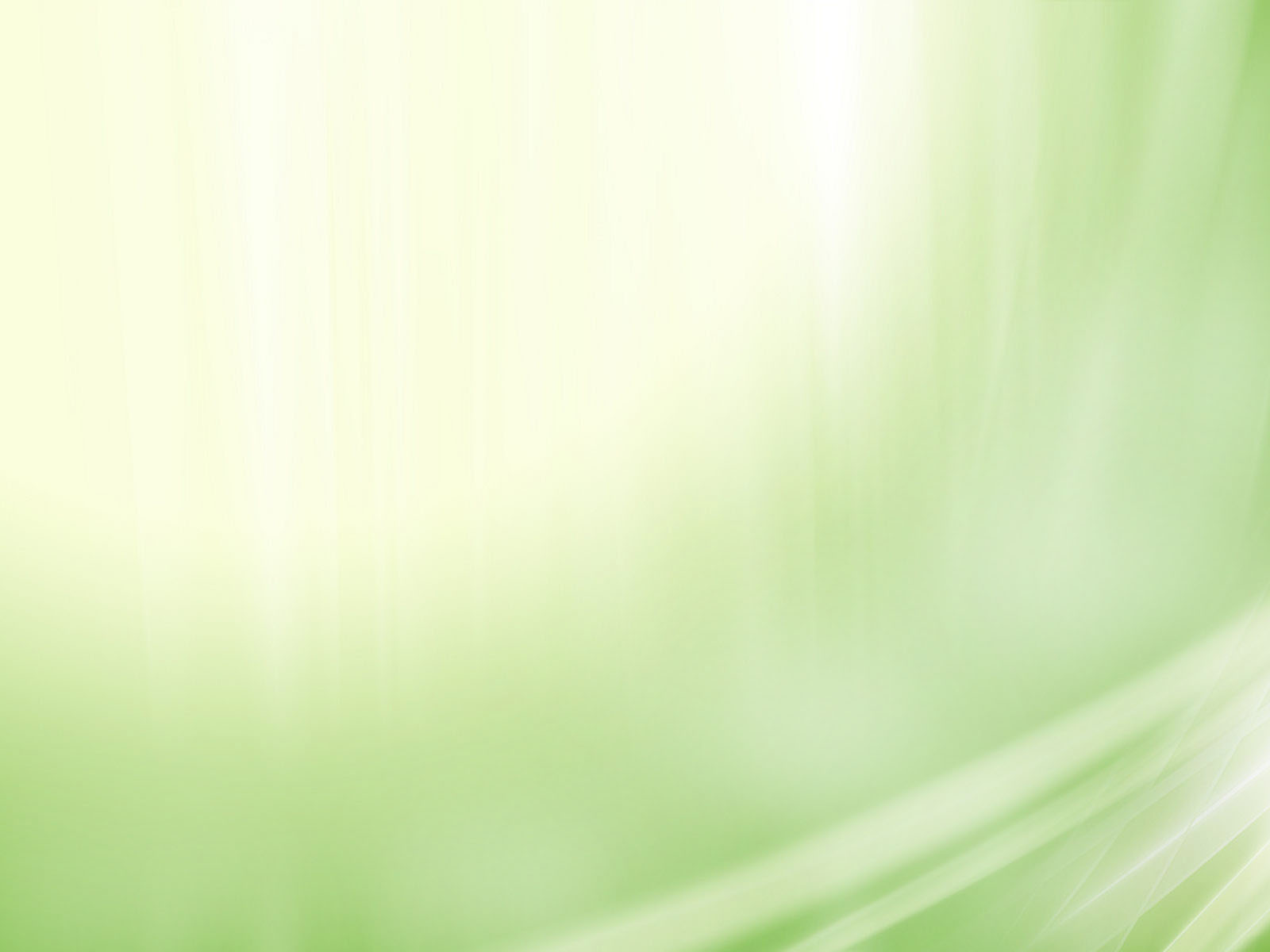 Муниципальное бюджетное дошкольное образовательное учреждение
«Детский сад № 24 «Светлячок» компенсирующего вида»
городского округа «Город Лесной»
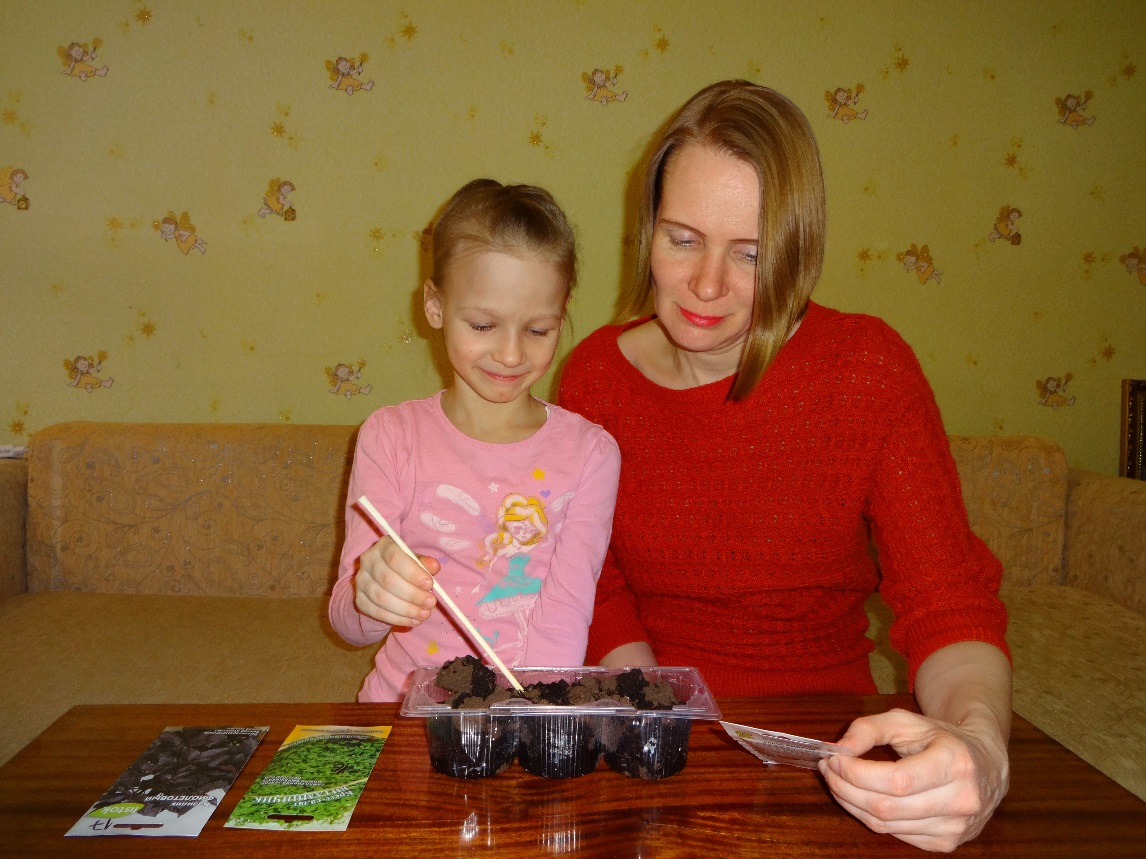 Познавательно-исследовательский проект«Чудесный солнечный свет и комнатные растения»
Выполнили: 
Светлана Иванова, воспитанница подготовительной к школе группы № 14 «Солнышки»,
Екатерина Михайловна Иванова – мама

Руководитель проекта: 
Ольга Анатольевна Ширинкина - воспитатель
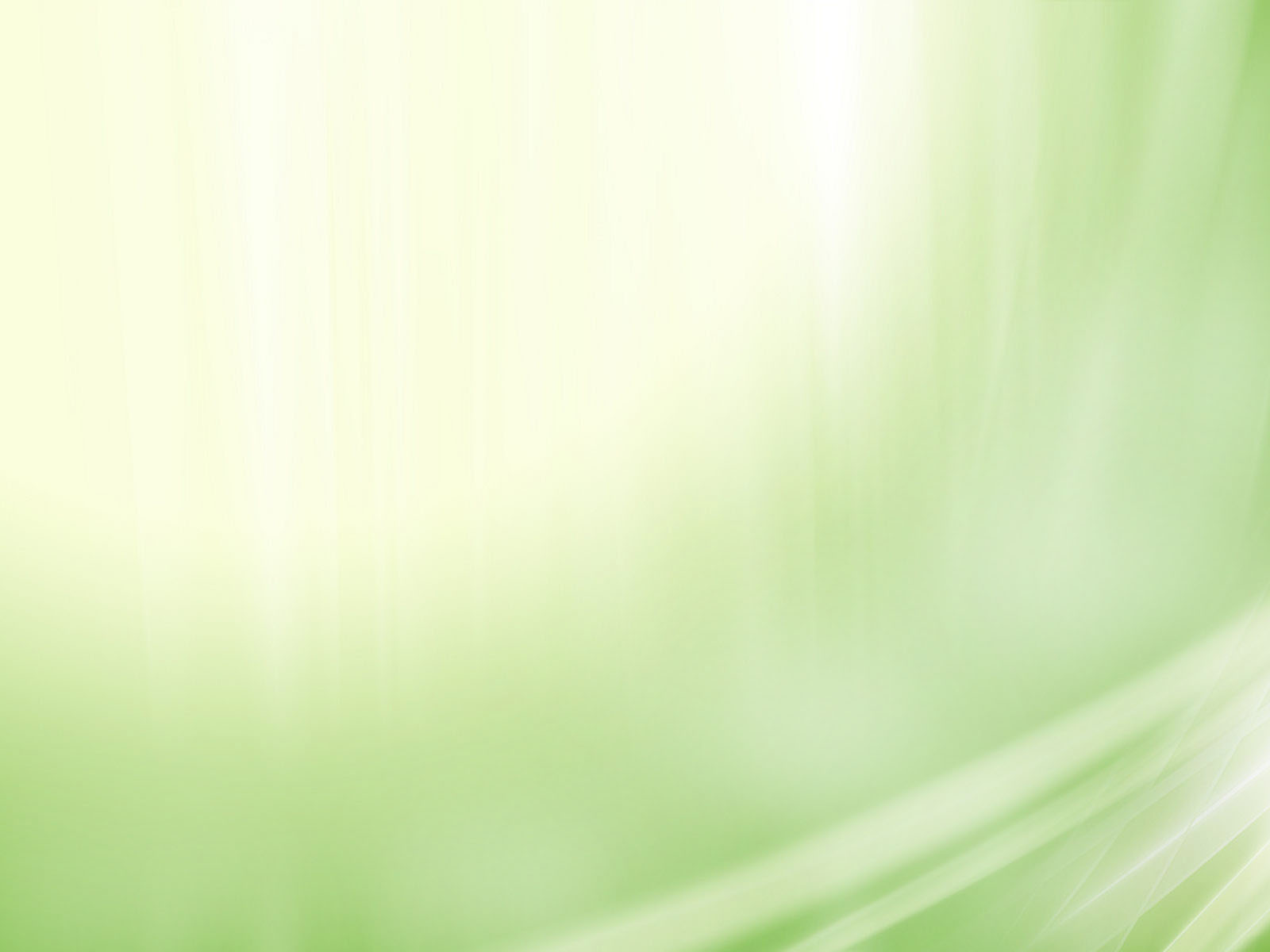 Вид проекта: долгосрочный, познавательно-исследовательскийСрок реализации проекта: октябрь – февраль Проблема: некоторые растения плохо растут дома на одном из оконГипотеза: рост растений зависит от солнечного светаЦель: через опытно - экспериментальную деятельность установить, как влияет солнечный свет на рост и развитие комнатных растений
Задачи:Для педагога:1. Заинтересовать детей и родителей поисковой деятельностью2. Способствовать развитию любознательности ребенка, способности самостоятельно решать экологические задачи
Для родителей:1. Создать необходимые условия для исследовательской деятельности ребенка2. Вызывать желание применять трудовые навыки и умения по уходу за комнатными растениями3. Помочь обобщить полученные знания и умения в презентации проекта
Задачи:
Для ребенка:
Учиться добывать информацию из различных источников (специальная литература, интернет, беседы со взрослыми и сверстниками). Узнать, почему у растения Колеус листья окрашены красным и зеленым цветом, как зависит окраска листьев Колеуса от интенсивности солнечного света? 

Посадить три одинаковых отростка Колеуса и поставить на подоконники с разной освещенностью солнца

Овладеть практическими умениями и способами ухода за комнатными растениями

В ходе лабораторного эксперимента наблюдать за растениями, узнать, в чем причины разного роста Колеуса

Учиться анализировать, делать выводы по результатам наблюдений, самостоятельно принимать решения. Предложить свой «рецепт» для лучшего роста растений на окнах

Учиться презентовать результат своей деятельности
План реализации проекта:
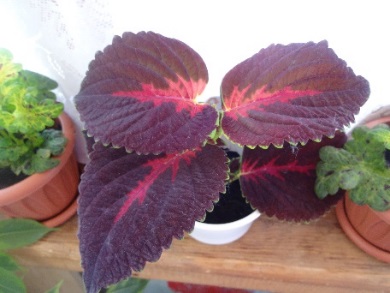 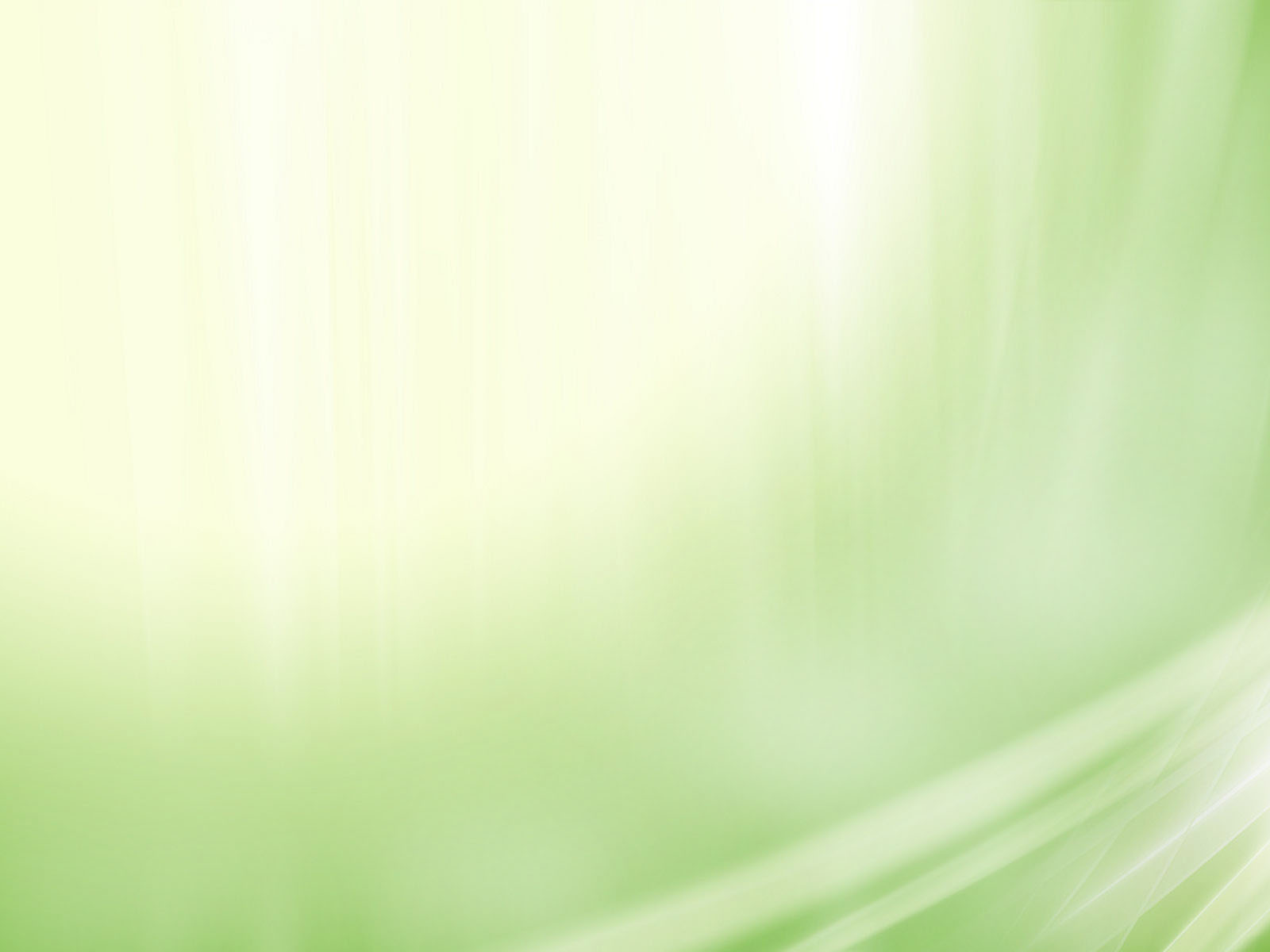 Цветы у нас в доме
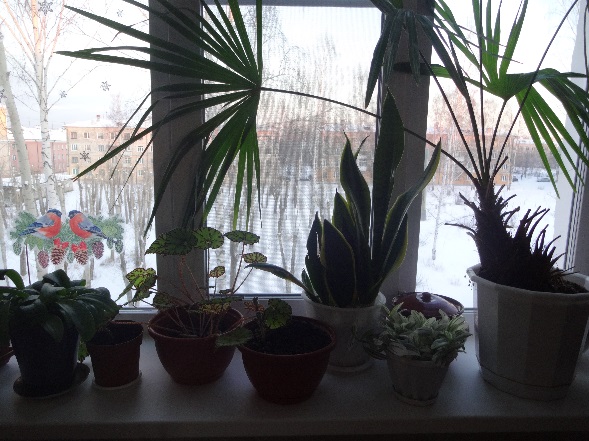 1
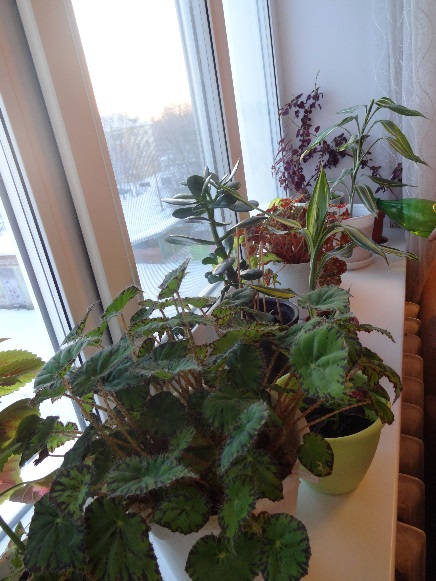 2
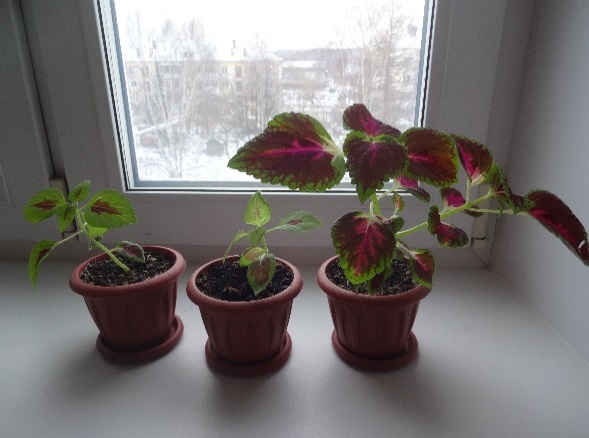 3
У нас дома много разных комнатных растений, в основном они стоят на окнах.
Окна в нашей квартире выходят на 3 стороны. На каждом окне стоят разные растения, летом мама убирает растения с одного из окон, говорит: «горят». Осенью и зимой растения стоят на всех окнах.
Колеус (лат. Coleus) − кустарниковое декоративно-лиственное растение, семейства губоцветные (Lamiaceae)Родина колеуса — тропическая Африка и Азия
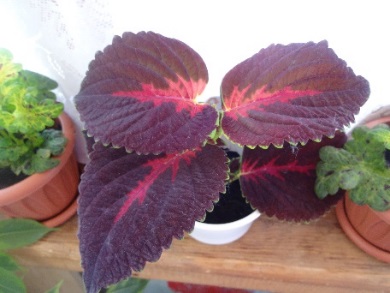 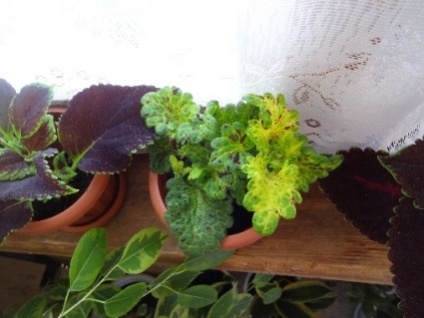 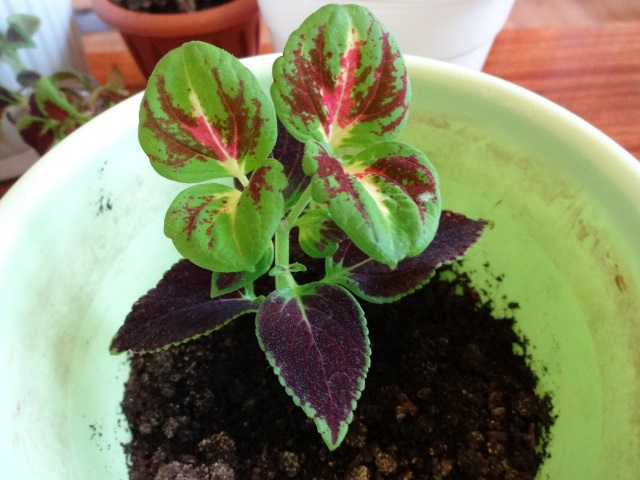 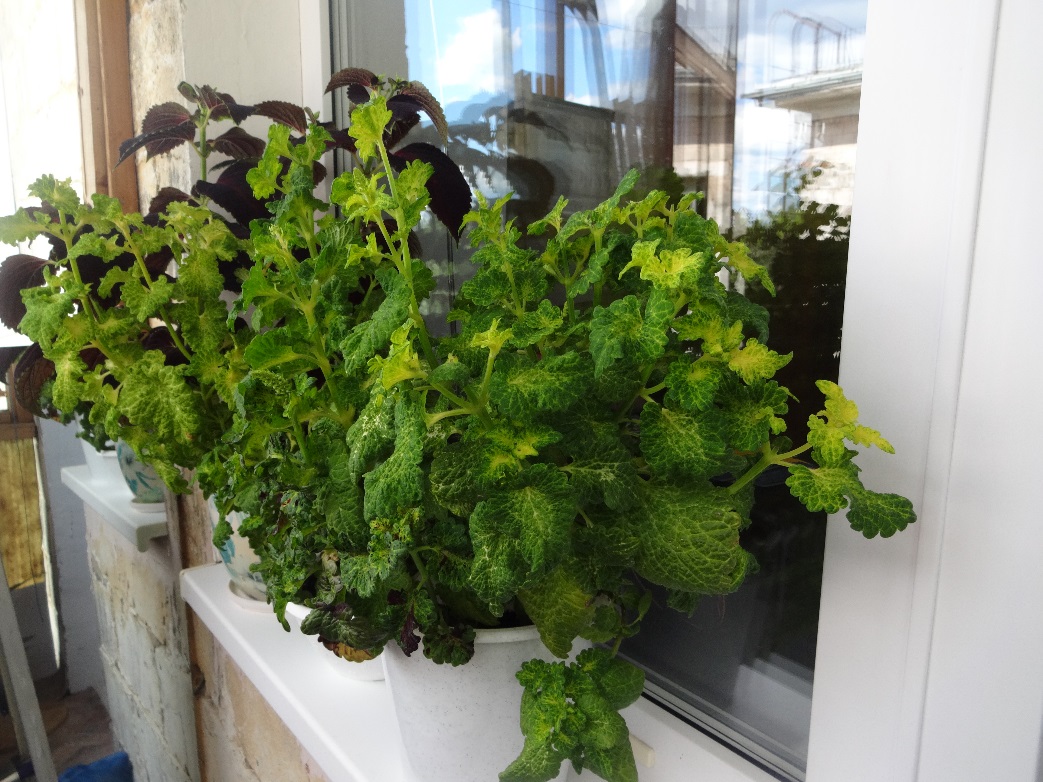 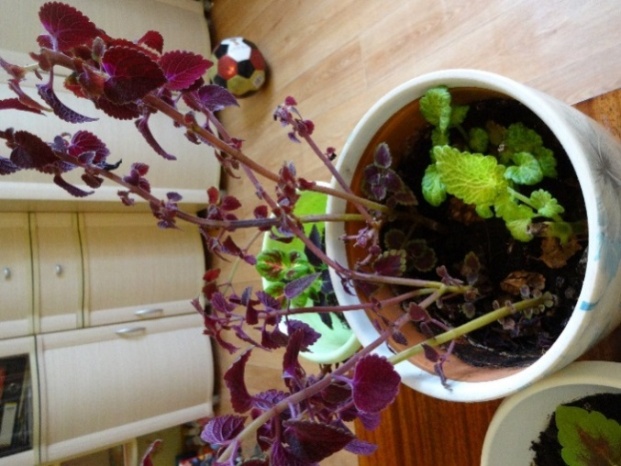 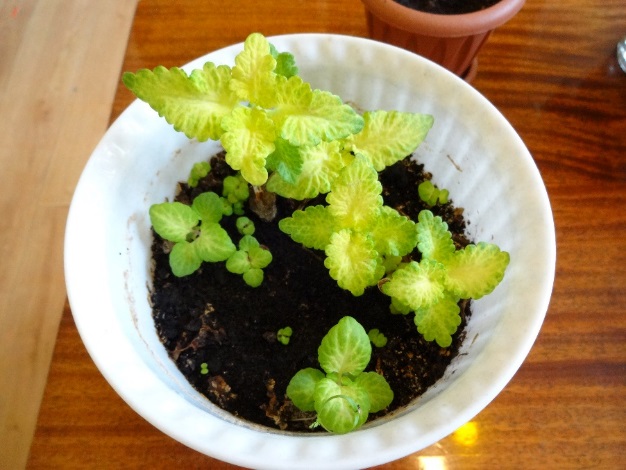 Каждой весной мама сажает колеусы, говорит, что летом они растут лучше всего. Хотя зимой они у нас тоже растут. Колеус – это растение с разноцветными листьями, похожими на крапиву, поэтому в народе его называют «декоративной крапивой». Колеус очень любит солнечный свет и тепло и в начале лета становится большим с яркими листьями
Окраска листьев и солнечный свет
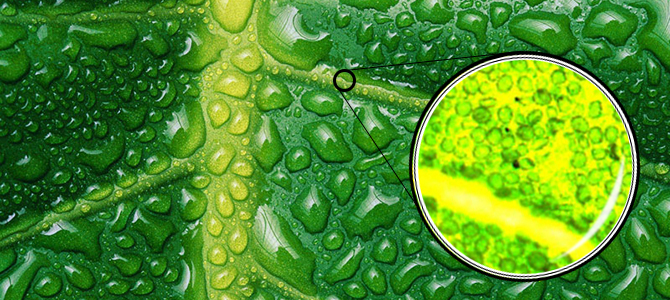 Хлорофилл
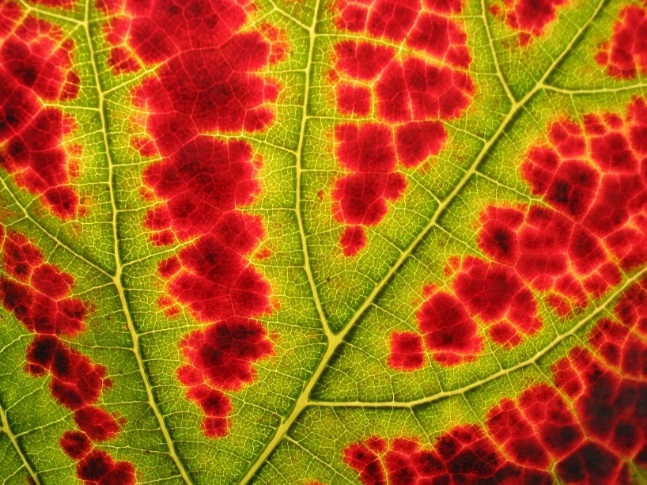 Каротин
Я узнала, что яркость листьев зависит от солнечного света. Листья содержат зерна зеленого цвета (хлорофилл) и красно-оранжевого цвета (каротин).  Они очень маленькие и их можно увидеть только под микроскопом. Чем больше солнца, тем чудеснее цвет растения. На фотографии цветок, который рос летом на балконе, а потом его занесли в квартиру и новые листья выросли бледнее.
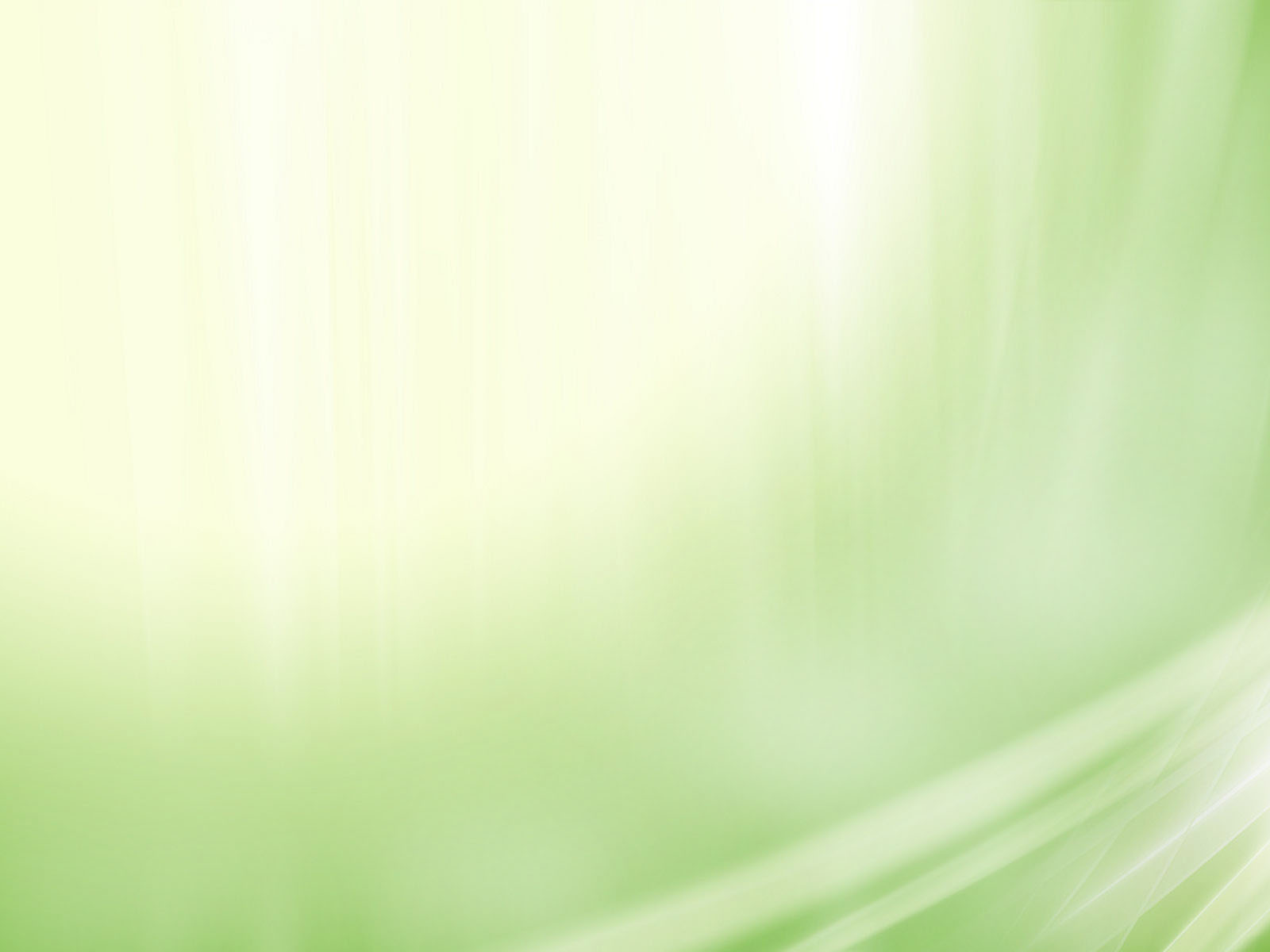 Лабораторный эксперимент
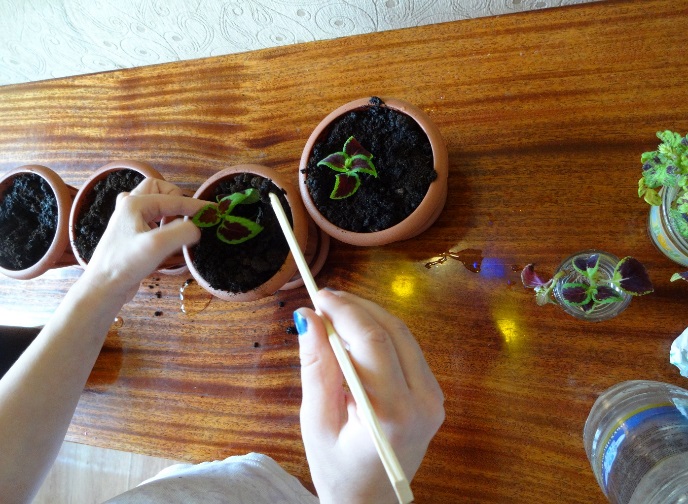 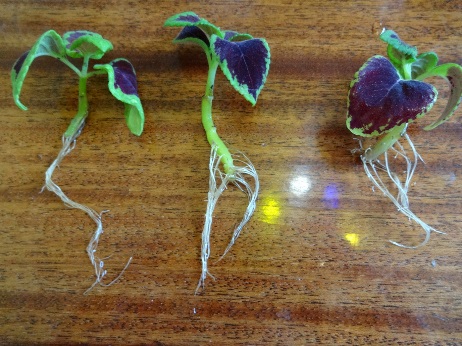 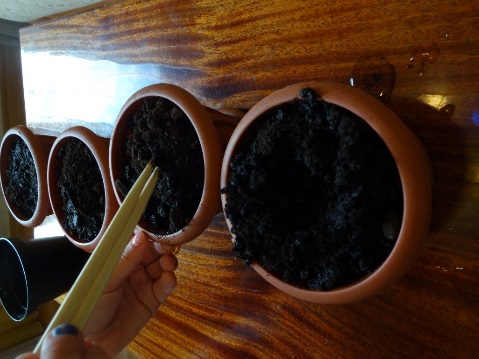 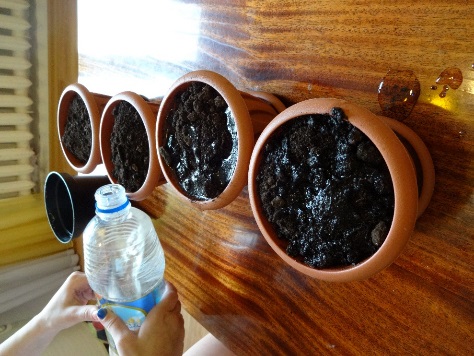 27 октября 2018 г.
3 окно
2 окно
1 окно
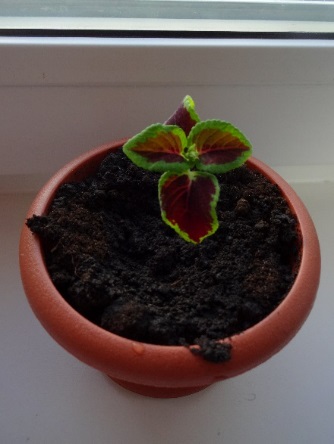 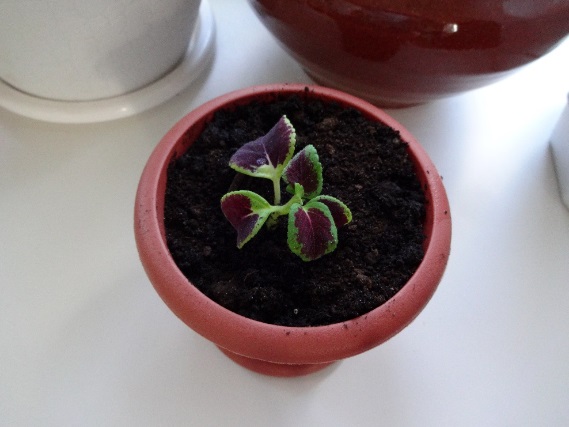 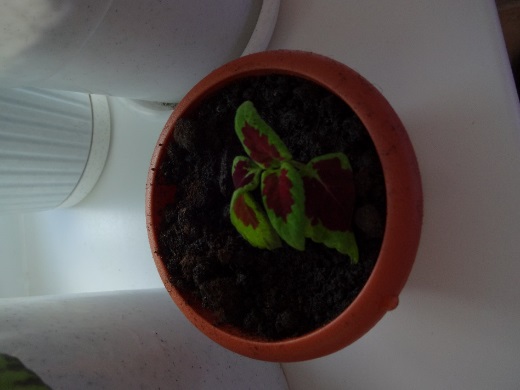 Поскольку мы заметили, что «крапивка» растет по разному на разных окнах – решили провести эксперимент. И посадили три одинаковых растения в одинаковую землю в одинаковые горшки. Сначала мы укоренили черенки, потом насыпали землю в горшочки и посадили туда черенки. После поставили горшочки на разные окна.
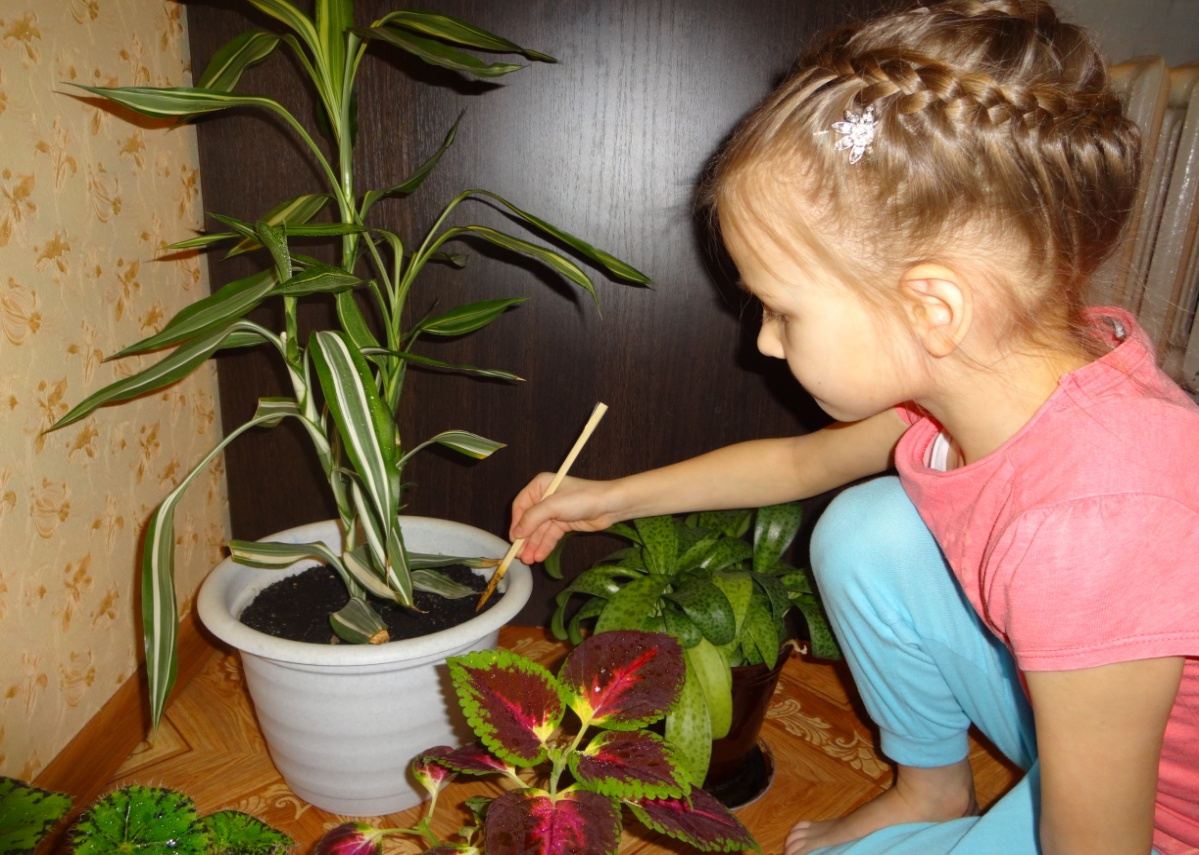 Уход за растениями
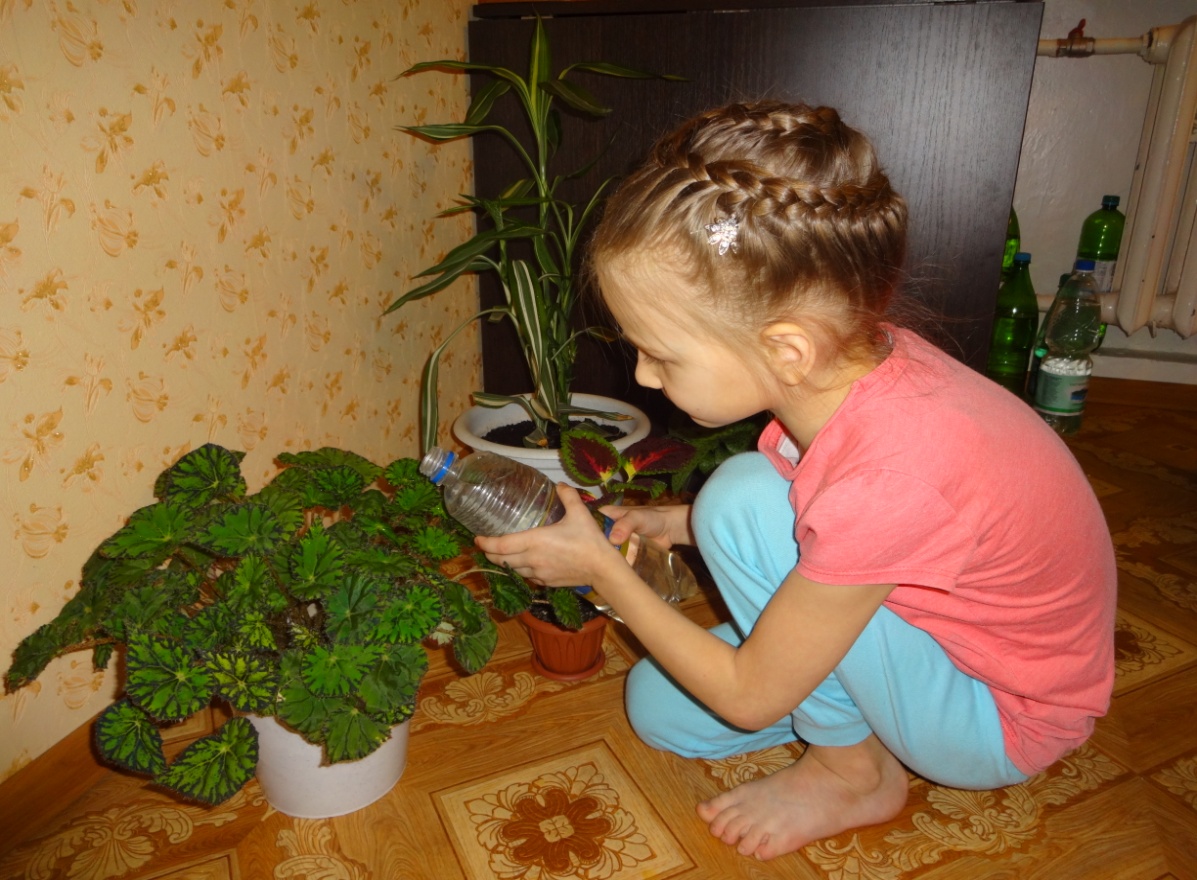 Нужно рыхлить землю осторожно, чтобы не повредить корешки
Поливать растения тоже нужно правильно. Важно не залить
Все этапы нашего эксперимента мы фотографировали, чтобы ничего не забыть и не упустить важные изменения в растущих цветах.
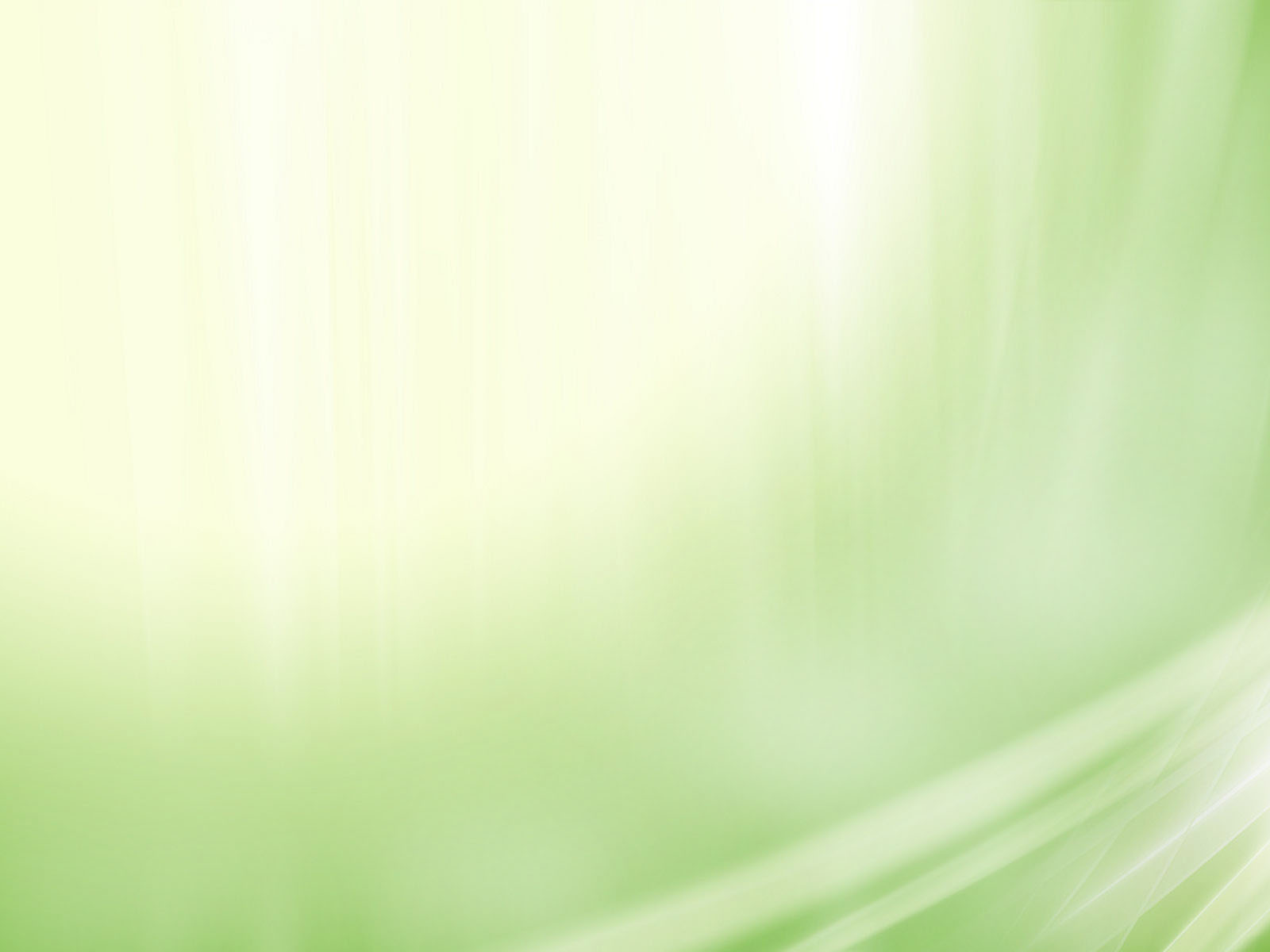 север
север
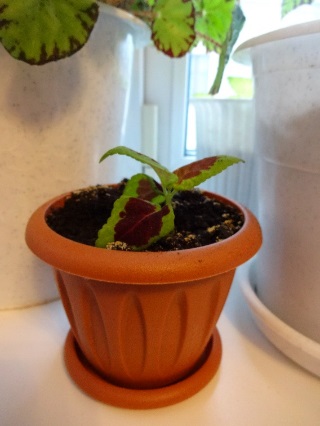 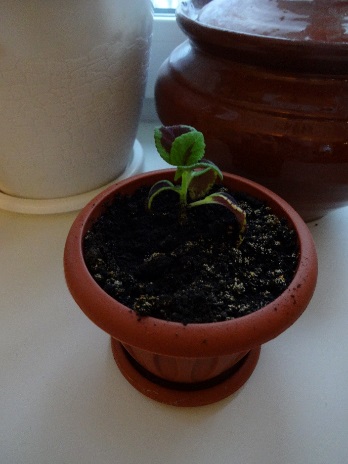 5 ноября 2018г.
2
1
3
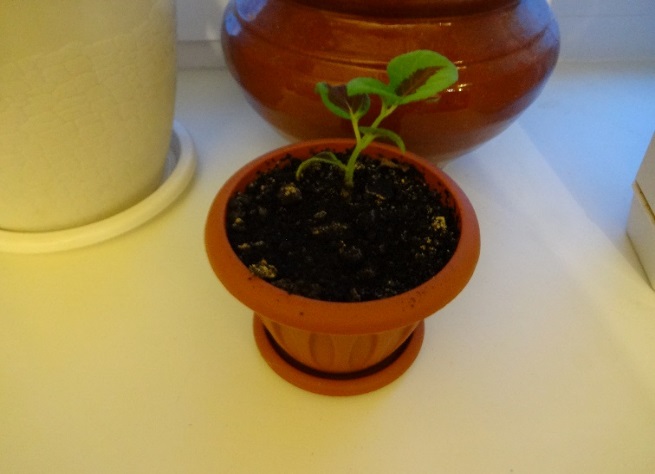 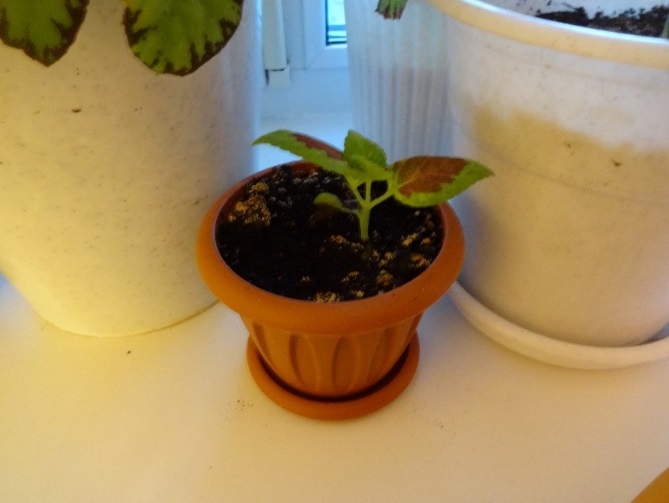 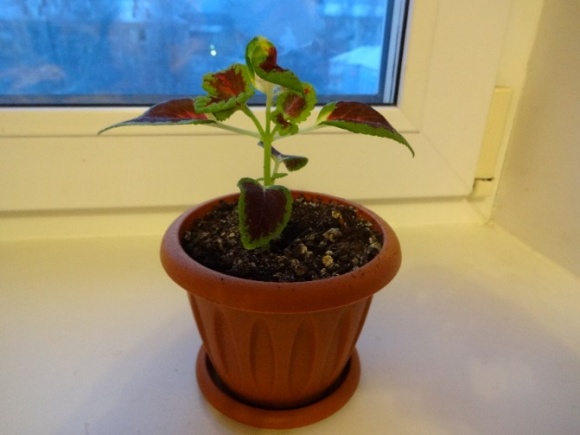 24 ноября 2018г.
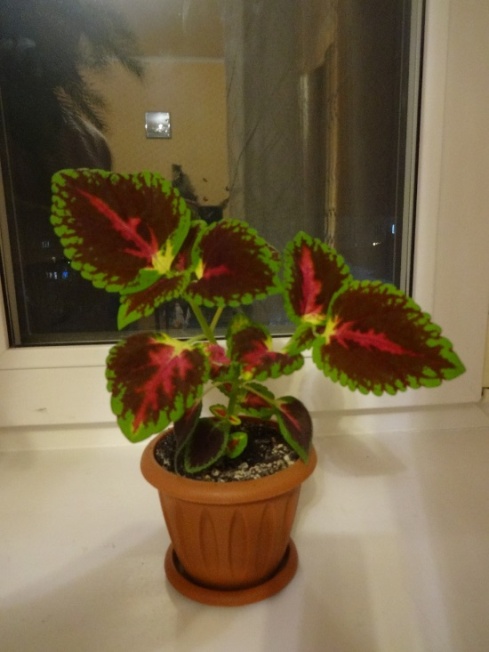 23 декабря 2018г.
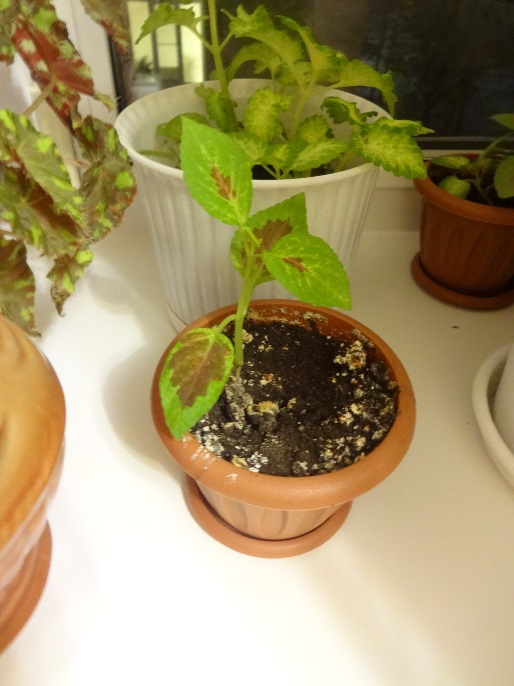 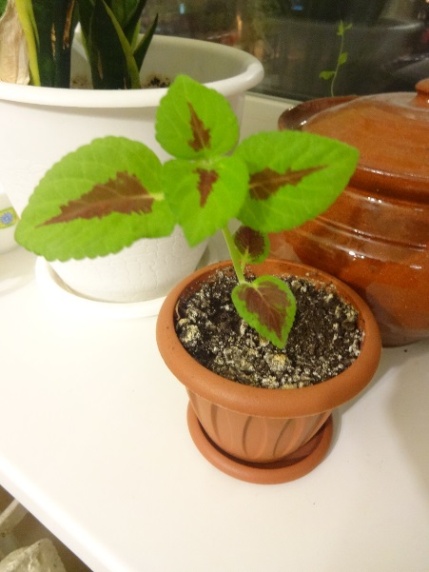 Вот, что получилось из растений примерно через 2 месяца после посадки. Три совершенно разных растения.
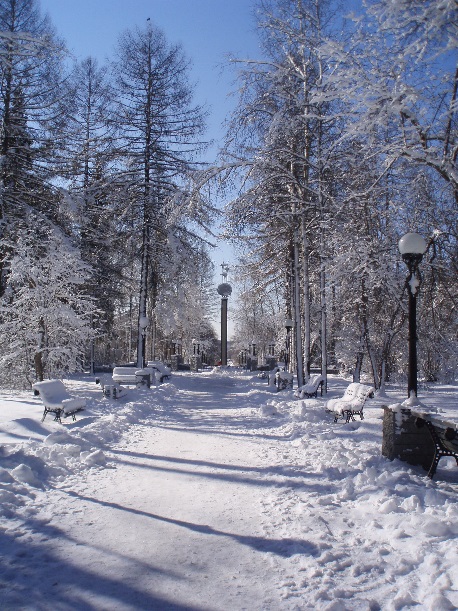 Расположение окон
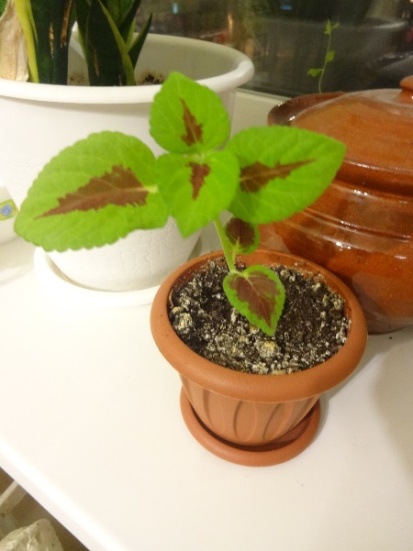 1
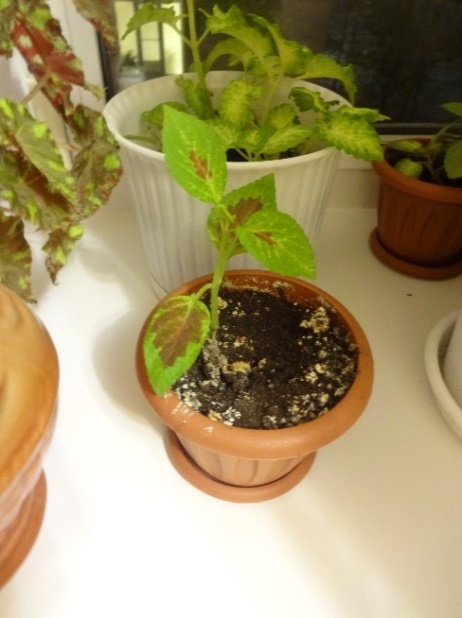 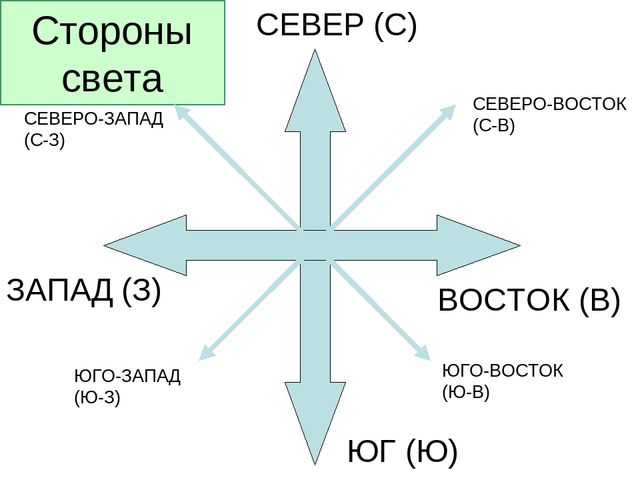 Коммунистический проспект
2
3
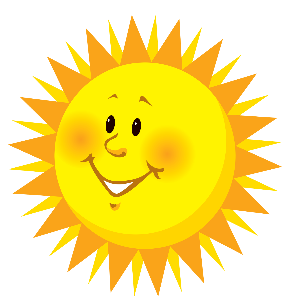 Чтобы узнать, в чем причина таких чудес, мы решили провести еще один эксперимент и посмотреть сколько времени подоконники освещаются солнцем. На первое окно солнечный свет не попадает. На второе только с утра до обеда (в январе с 10 часов до 12). Третье окно освещается светом большую часть дня.  Поскольку мы живем на Коммунистическом проспекте, я могу точно сказать, что окна выходят на Север, Восток и Юг. Я проверила компасом стороны света, примерно так и получилось.
Результаты эксперимента
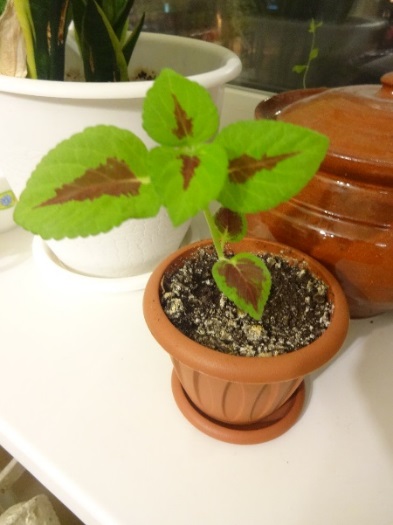 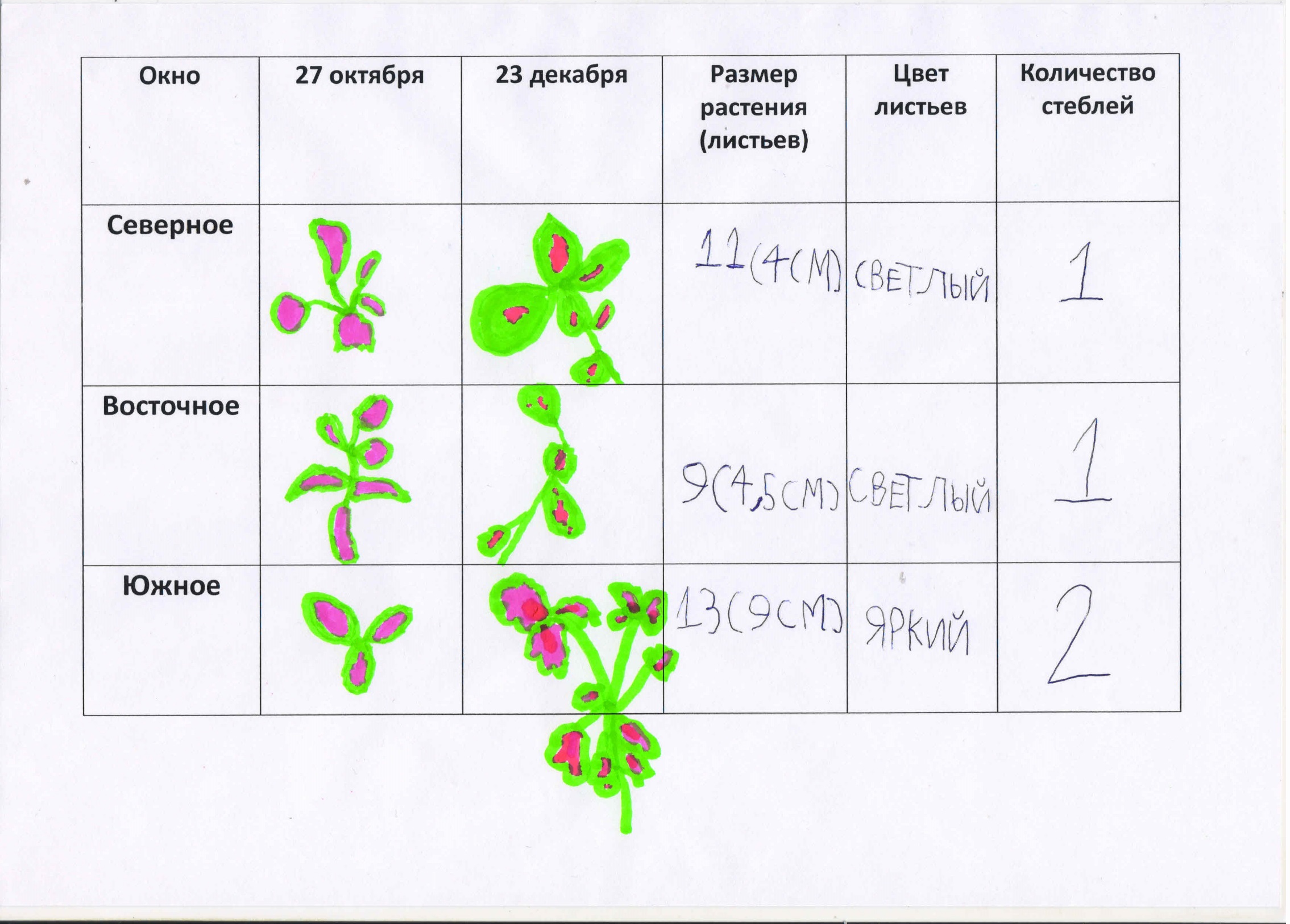 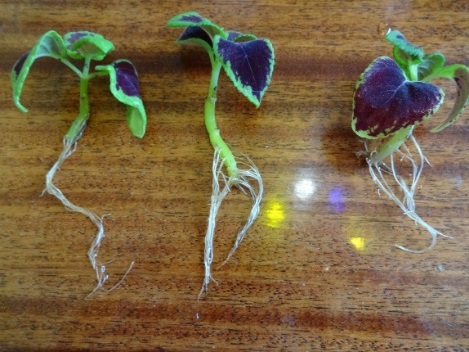 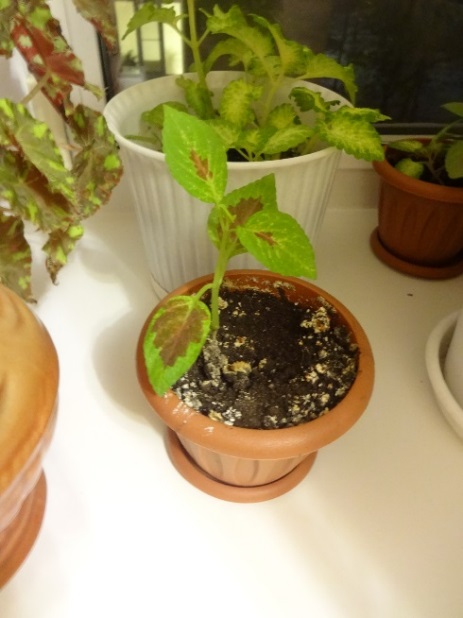 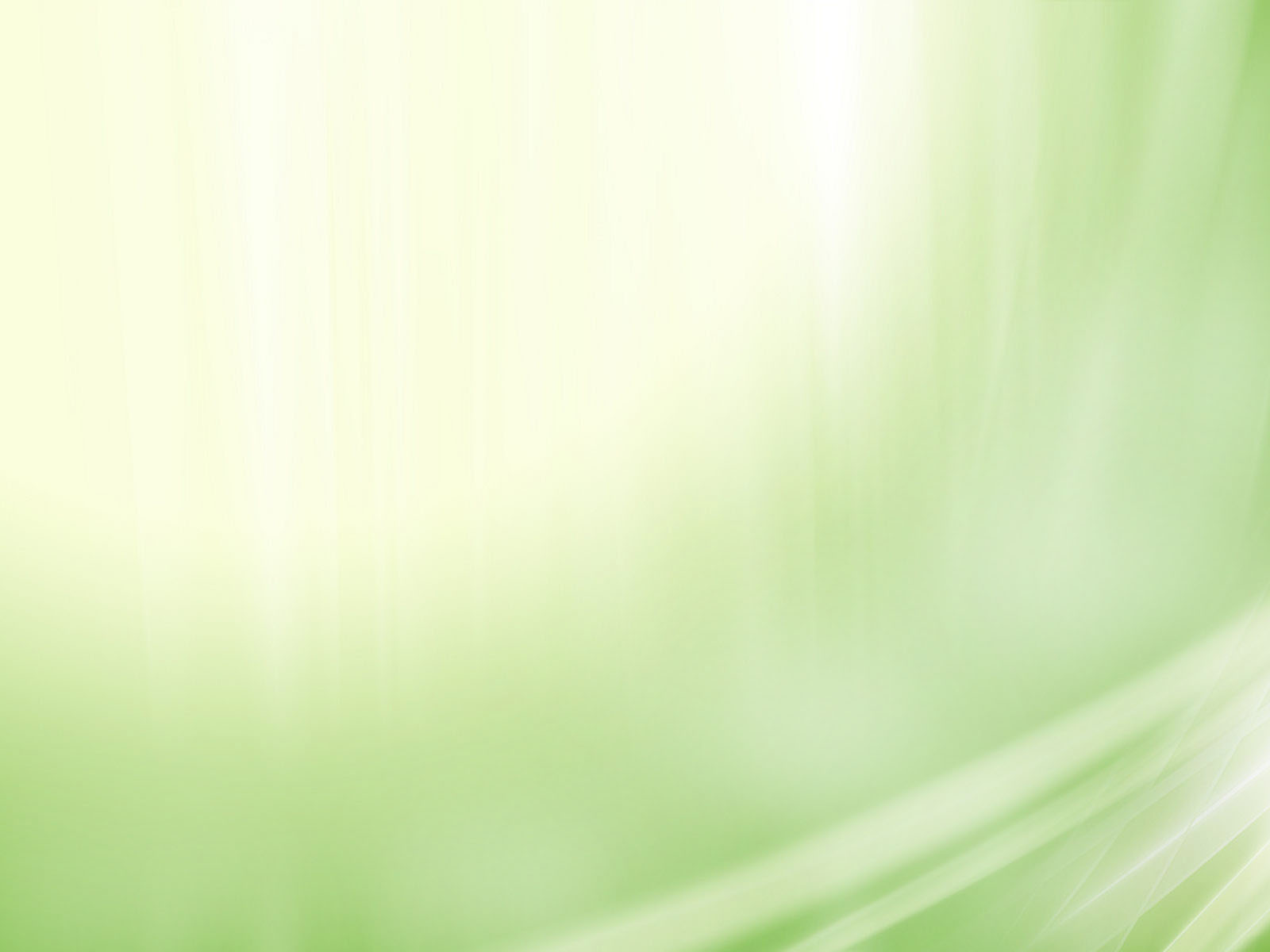 Выводы:
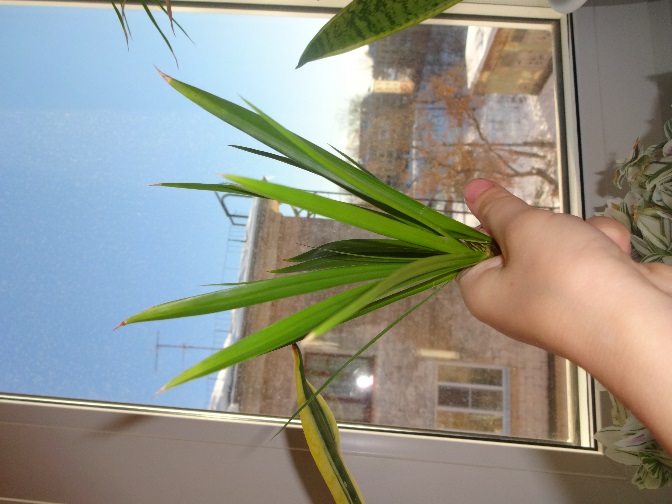 Рост растения зависит от солнечного света

Цветы, которым достается больше солнца                                  растут быстрее, становятся ярче и крепче 

Для растений на «северном» окне                                             нужно сделать дополнительное освещение
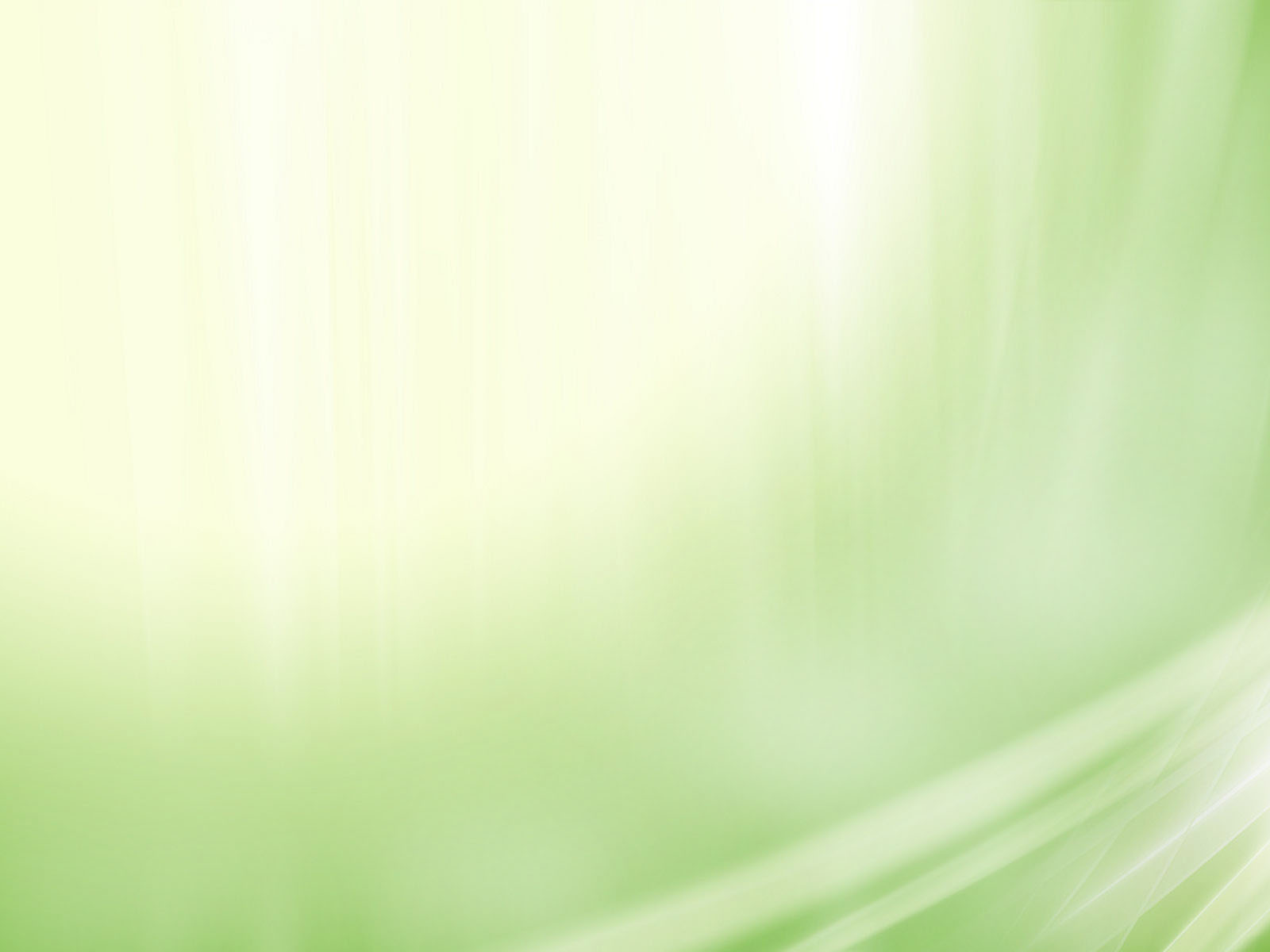 СПАСИБО ЗА ВНИМАНИЕ!
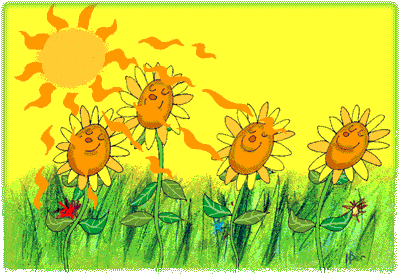